Kingdom Animalia
Class Branchiopoda
Subphylum Trilobita
(extinct)
Subphylum Crustacea
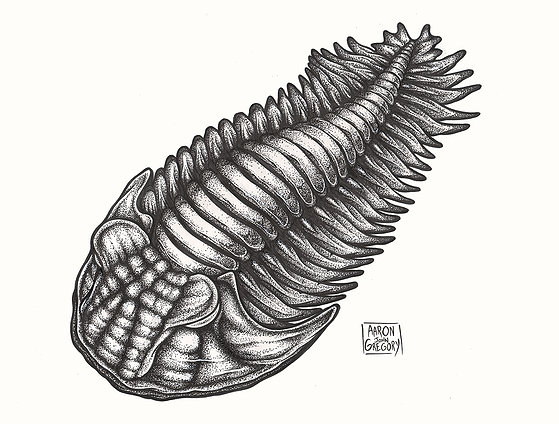 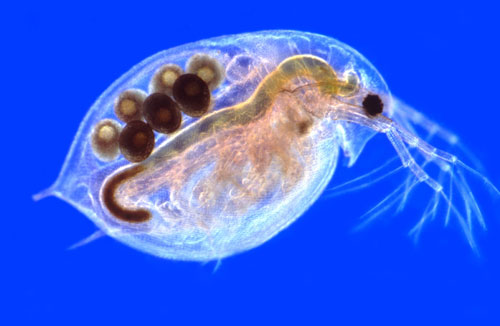 Phylum Arthropoda
Class Malacostraca
Subphylum Uniramia
Order Isopoda
(pillbugs & scuds)
Subphylum Chelicerata
Class Xiphosura
(Horseshoe crabs)
Class Chilopoda
(centipedes)
Order Decapoda
(Lobsters, crabs, crayfish, shrimp)
Class Arachnida
(spiders, mites, scorpions, ticks)
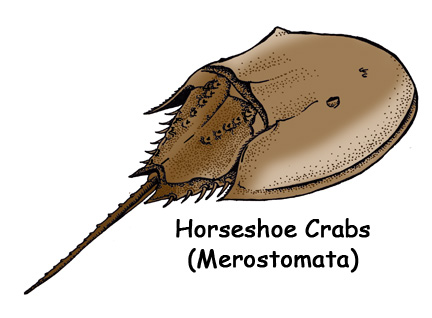 Class Diplopoda
(millipedes)
Class Insecta
Not all Insect orders shown
Order Mantodea
(praying mantis)
Order Lepidoptera
(butterflies)
Order Diptera
(flies & mosquitoes)
Order Hymenoptera
(bees, wasp, ants)
Order Ephemeroptera
(mayflies)
Order Dermaptera
(earwigs)
Order Blattodea
(cockroaches & termites)
Order Orthoptera
(grasshoppers)
Order Coleoptera
(beetles)
Kingdom Animalia
Class Branchiopoda
Subphylum Trilobita
(extinct)
Subphylum Crustacea
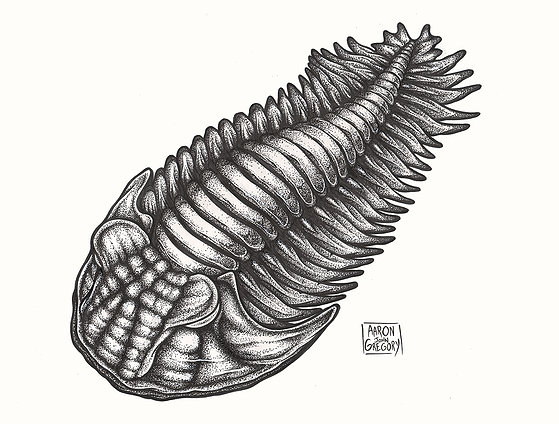 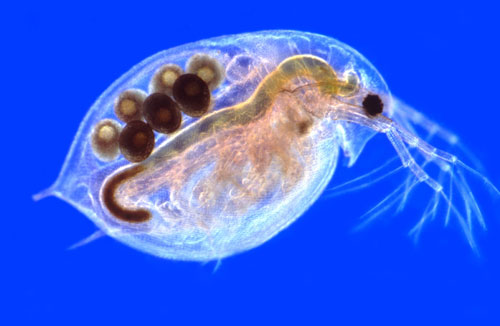 Phylum Arthropoda
Class Malacostraca
Subphylum Uniramia
Order Isopoda
(pillbugs & scuds)
Subphylum Chelicerata
Class Xiphosura
(Horseshoe crabs)
Class Chilopoda
(centipedes)
Order Decapoda
(Lobsters, crabs, crayfish, shrimp)
Class Arachnida
(spiders, mites, scorpions, ticks)
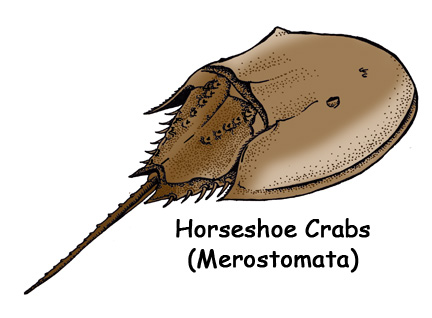 Class Diplopoda
(millipedes)
Class Insecta
Not all Insect orders shown
Order Mantodea
(praying mantis)
Order Lepidoptera
(butterflies)
Order Diptera
(flies & mosquitoes)
Order Hymenoptera
(bees, wasp, ants)
Order Ephemeroptera
(mayflies)
Order Dermaptera
(earwigs)
Order Blattodea
(cockroaches & termites)
Order Orthoptera
(grasshoppers)
Order Coleoptera
(beetles)